Сметно-аналитический Комплекс А0
Выпуск сметной документации

Содержание:
Иерархическая структура данных. Сводные сметные документы
Ускоренный ввод расценок
Выбор поправочных коэффициентов
Поиск расценок и локальных смет
Информация по текущим ценам ресурсов
Пересчет смет по расценкам другой базы
Учет выполненных работ
Иерархическая структура данных. Сводные сметные документы
Иерархическая структура поддерживает Проектную организацию сметных данных в соответствии с МДС 81-35.2004.  Все сметные документы, а также документы о выполненных работах для отдельной Стройки (Объекта строительства) расположены в отдельной папке – Проекте, и группируются по главам сводного сметного расчета. В главах размещаются объектные сметы, а в объектных сметах – локальные сметы.
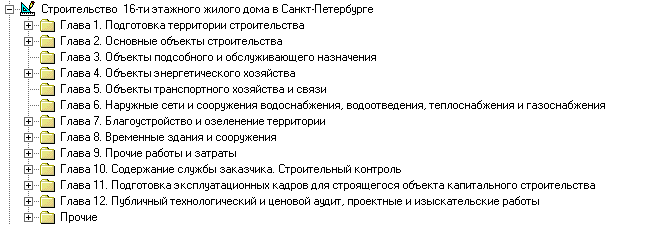 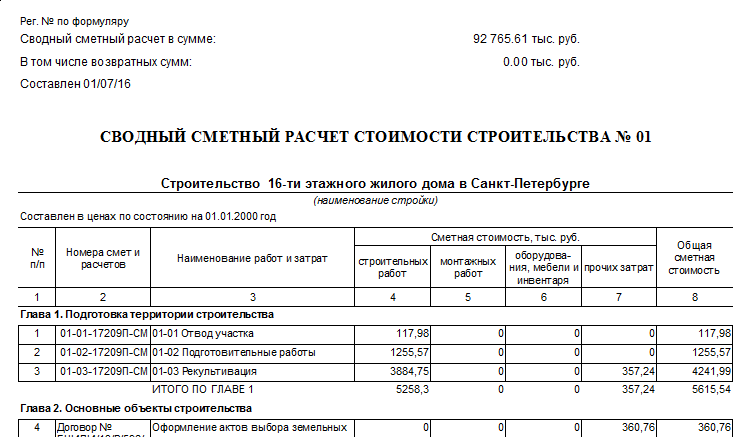 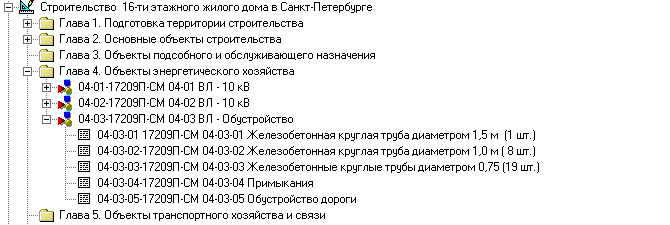 Иерархическая структура данных
Система позволяет работать с Проектом упрощенной структуры, т.е. без глав сводного сметного расчета. И наоборот, структура может быть более сложной, чем «стандартный сводный сметный расчет». Например, сводный сметный расчет, в котором в каждой главе отдельно выделены затраты на Реконструкцию и Реставрацию конструктивных элементов объекта. В каждый раздел главы включены «свои» объектные и локальные сметы.
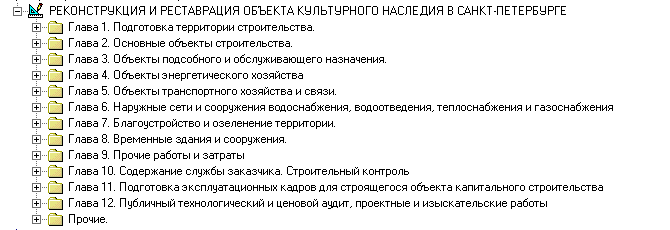 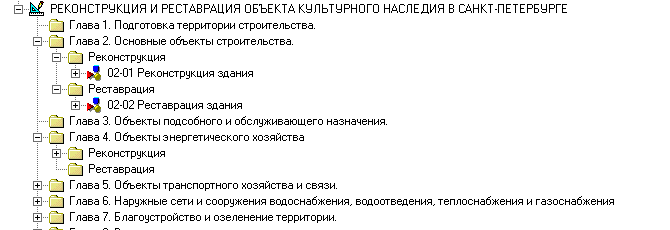 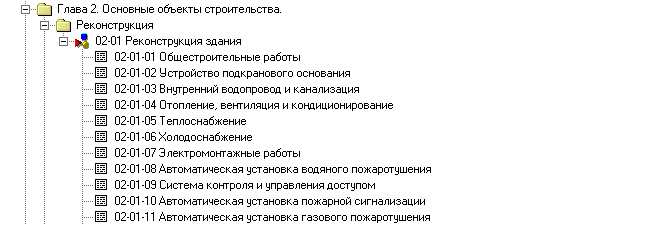 Иерархическая структура данных
Аналогичным образом может быть сформирована структура Объектной сметы. Пример, выделяются отдельные разделы объектной сметы: Архитектурно-строительные решения, Инженерные системы и Автоматика и телемеханика. В каждый раздел включены локальные сметы.
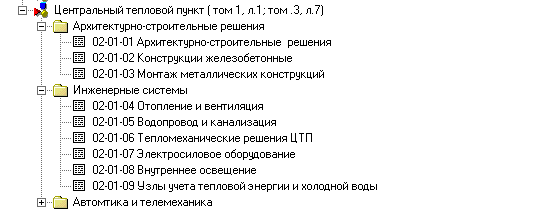 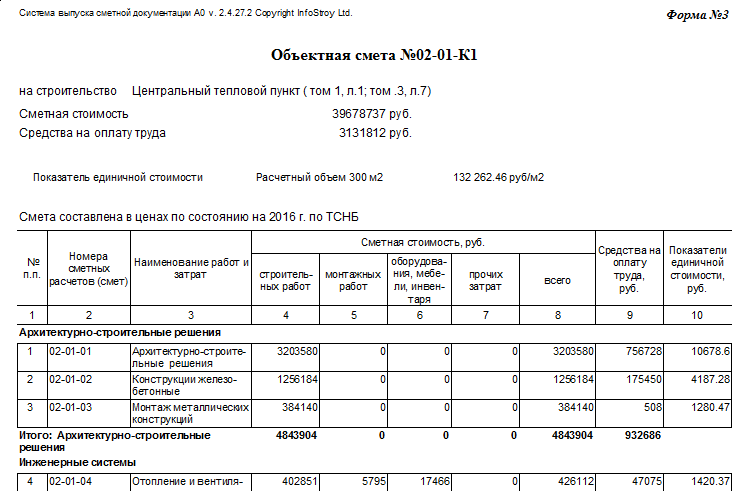 Иерархическая структура данных
Данный способ хранения сметных данных позволяет автоматически  получать итоги по узлам структуры: по локальной смете, объектной смете и проекту в целом.  Кроме итога «Сметная стоимость», принятого для формирования документа Сводный сметный расчет, система позволяет автоматически рассчитать суммарные затраты по заработной плате строителей, по стоимости материалов, эксплуатации машин.
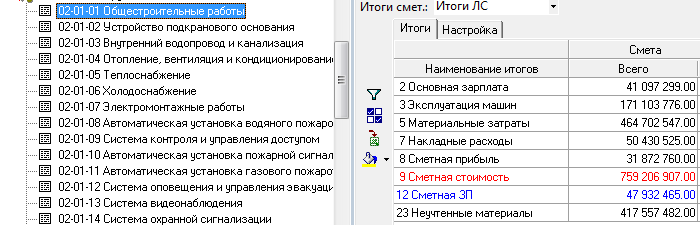 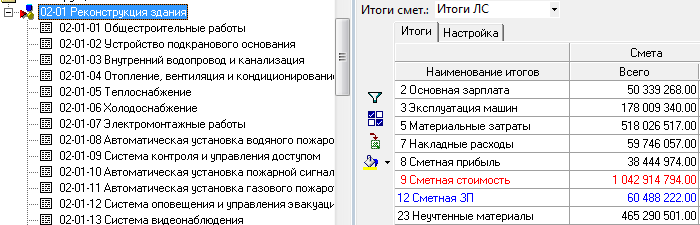 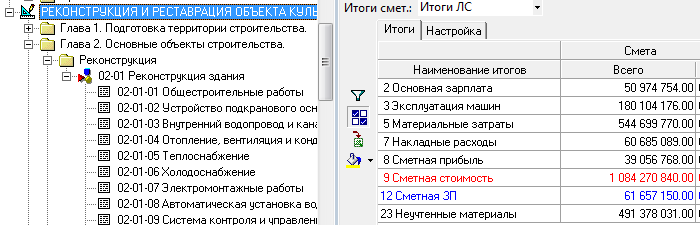 Иерархическая структура данных
Особенностью иерархической структуры данных является возможность решения целого комплекса задач, тесно связанных со сметной документацией. Например, система позволяет выгрузить в Excel  список ресурсов из всех локальных смет Проекта в целом (т.е. Сводного сметного расчета).
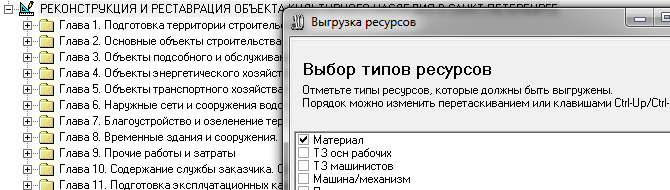 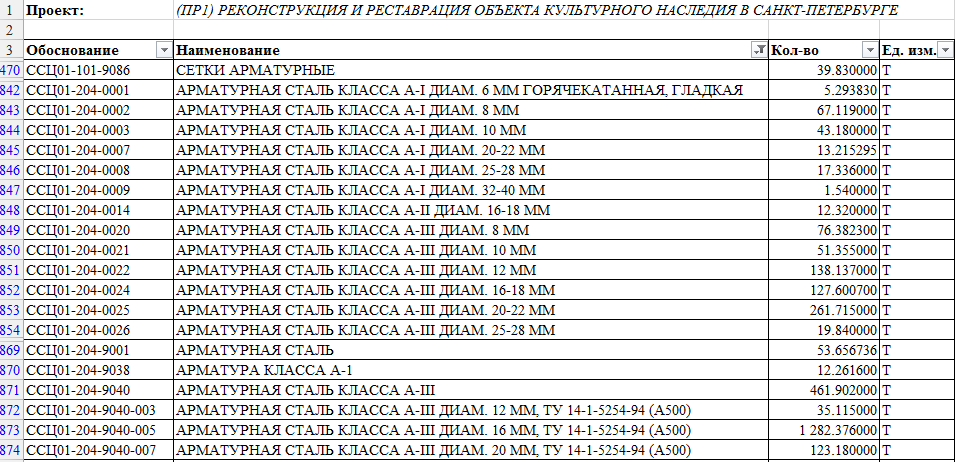 Ускоренный ввод расценок
Предлагается несколько способов выбора расценок из сметно-нормативной базы.
Выбор расценки значительно упрощается, если известен шифр расценки. 
Если в строке сметы изменить обоснование (шифр) расценки, то в строку автоматически вводится информация по новой расценке.
В обоих случаях нет необходимости открывать окно базы НСИ, искать и выбирать известную расценку.
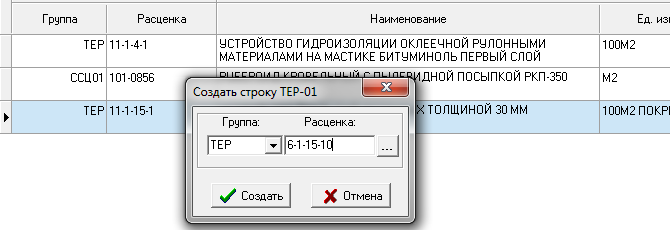 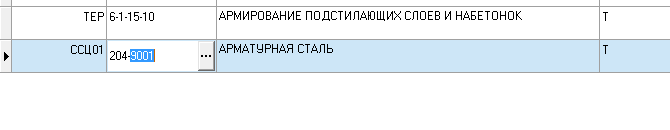 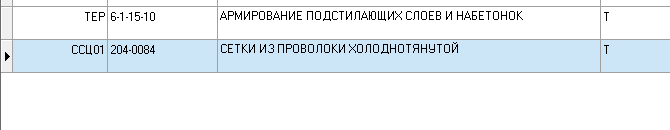 Ускоренный ввод расценок
При необходимости ввести в базу данных системы текст локальной сметы, который находится на бумажном носителе, удобно использовать приемы «быстрого ввода расценок».  Вот пример локальной сметы, оформленной по образцу №4 (локальная смета). В строках сметы указаны шифры расценок и объемы работ.
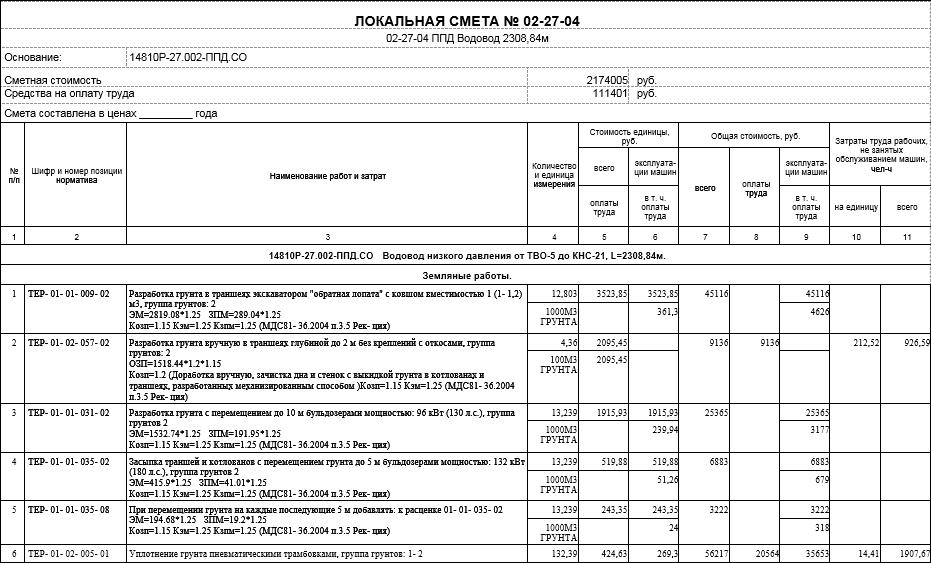 Ускоренный ввод расценок
Для таких случаев предусмотрена функция «быстрого ввода», в которой перечисляются шифры расценок и объемы работ. Затем указанные расценки автоматически выбираются из базы данных в локальную смету с одновременным расчетом стоимости на указанный объем работ.
Другой прием – отметить (выделить) необходимые расценки в сборниках и «списком» добавить в локальную смету. После этого в строках сметы указывается объем работ.
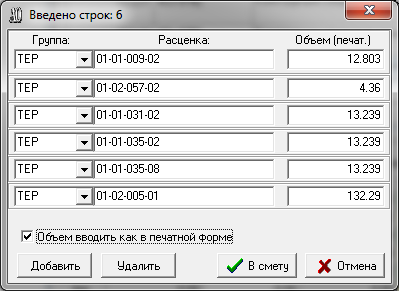 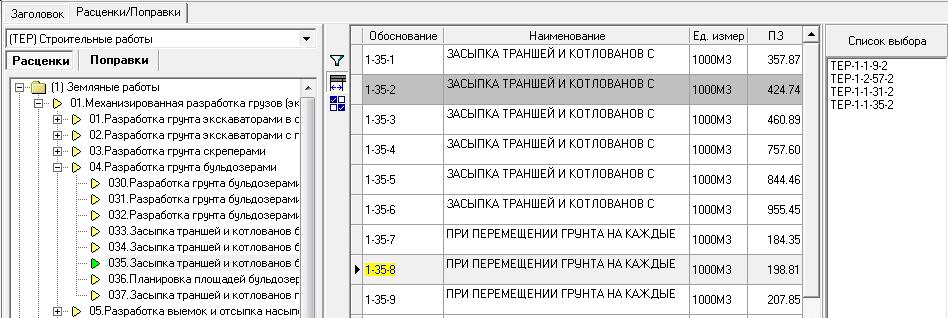 Сметно-аналитический комплекс А0
Сметно-аналитический комплекс А0
Ускоренный ввод расценок
Тексты локальных смет, рассчитанных в других сметных программах могут быть загружены в базу Комплекса А0 из файлов специальных форматов: АРПС 1.10; АРПС 2.0; EstML; Гранд-XML. 
Набор расценок с их объемами можно быстро ввести в А0 из специальным образом подготовленного Excel-файла. Это пример к формату представления данных. А вот так выглядит текст Excel-файла.
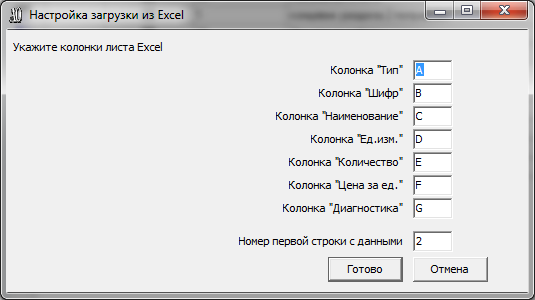 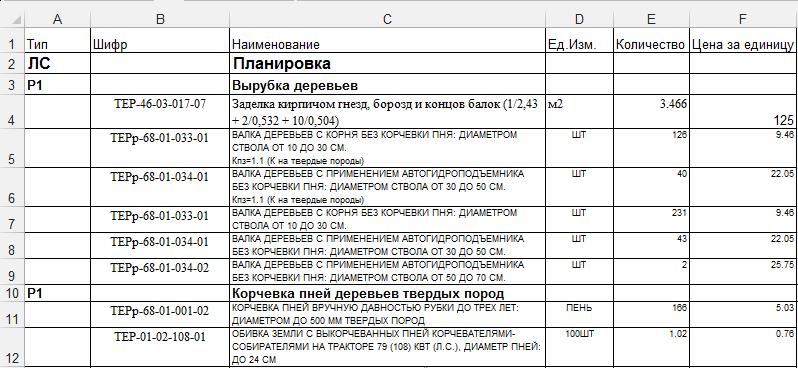 Поиск расценок и локальных смет
Кроме традиционных вариантов поиска расценок в базе НСИ (по обоснованию, оглавлению сборника, ключевым словам в тексте наименования и т.п.) в системе предусмотрены дополнительные функции. Например, требуется найти расценки на бетонные работы, в которых учтены затраты на установку анкерных болтов с фиксирующими элементами, остающихся в теле бетона.  В данном примере поиск выполнен не только по тексту наименования расценки, но и по перечню операций в тексте Состава работ.
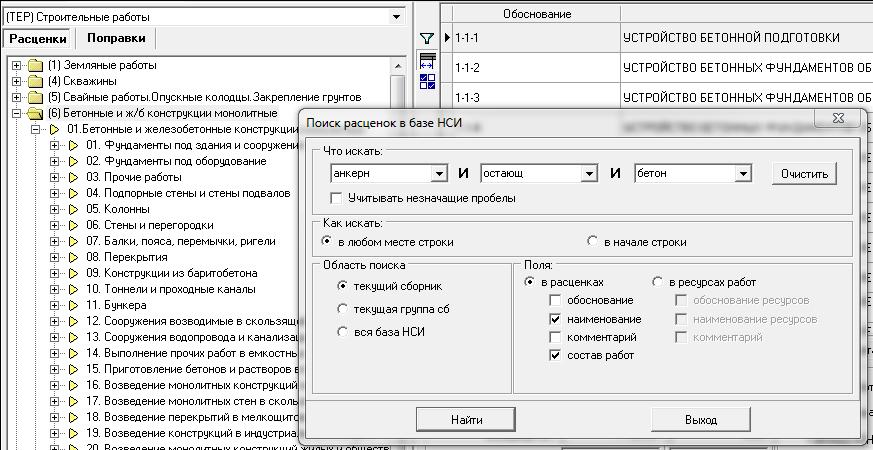 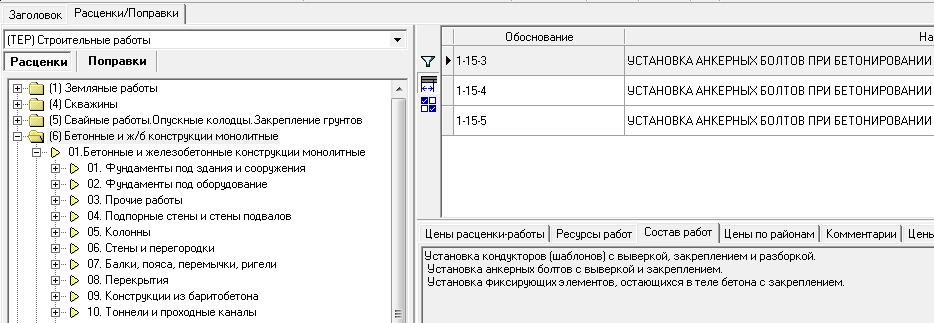 Выбор поправочных коэффициентов
Для учета усложняющих факторов производства работ, регламентированных положениями методических документов в строительстве (МДС) и Общих положениях сборников работ, в Комплексе А0 сформирована Библиотека поправок. Поправки «привязываются» индивидуально к каждой отдельной расценке. При составлении локальной сметы программа автоматически предлагает  применить к расценке только «разрешенные для нее» поправки.
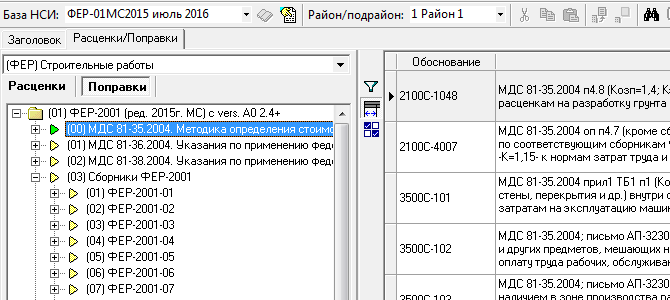 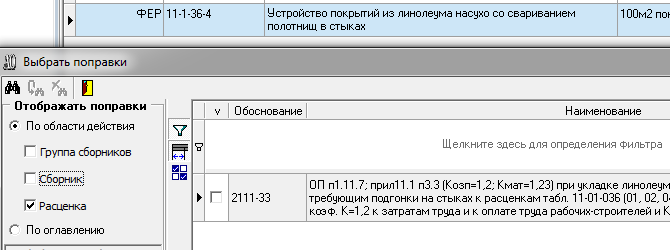 Поиск расценок и локальных смет
Программа позволяет найти такие расценки на работы, в элементных сметных нормах которых (ЭСН) учтены конкретные ресурсы. Например, «Горячекатаная арматурная сталь периодического профиля диаметром 10 мм» учтена в расценках строительной группы ФЕР-2001 сборников 08. Конструкции из кирпича и блоков; 09. Строительные металлические конструкции; 30. Мосты и трубы; 31. Аэродромы; 39. Металлические конструкции гидротехнических сооружений.
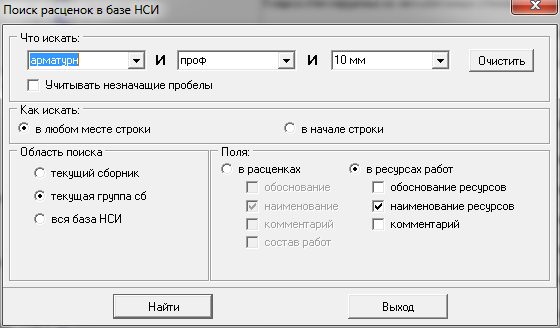 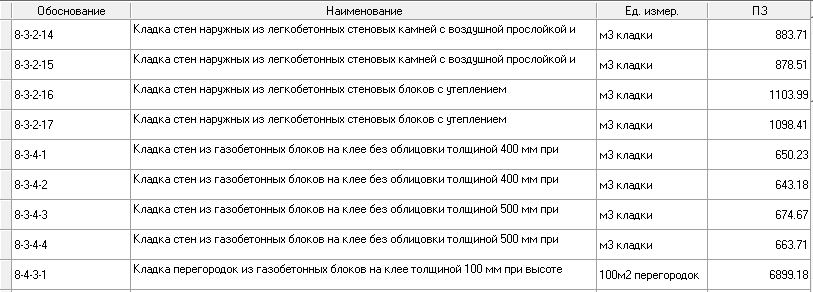 Поиск расценок и локальных смет
Поиск расценок может быть выполнен не только в сметно-нормативной базе, но и в ранее созданных локальных сметах. Например, требуется найти локальные сметы, где учтена стоимость «Насоса циркуляционного» производства фирмы Grundfos». 
Найденные строки локальных смет можно копировать, вставлять в новую смету или открыть найденную смету для работы.
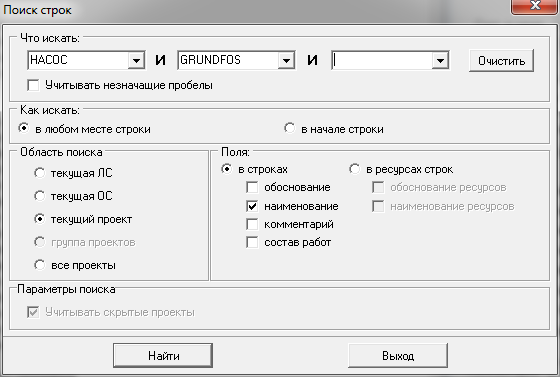 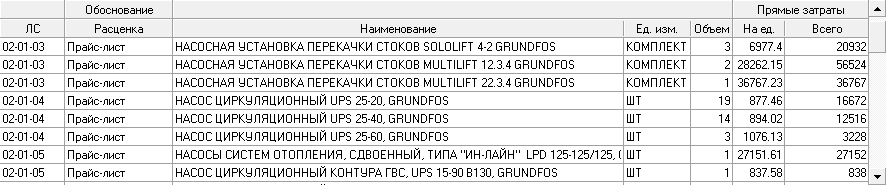 Поиск расценок и локальных смет
В системе выполняется поиск по разным параметрам, например, по ключевым словам.  В примере показан поиск по словам «технологические решения».
Поиск может быть выполнен и по другим критериям: общая стоимость сметы; дата (период) создания сметы; дата (период) изменения сметы; фамилия исполнителя сметы и др.
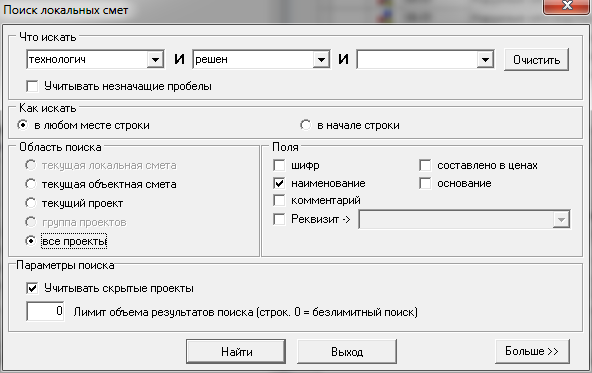 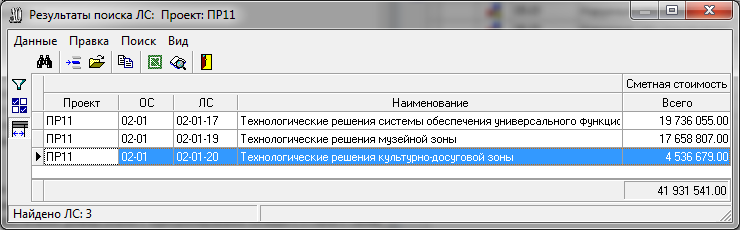 Информация по текущим ценам ресурсов
Стоимость неучтенных расценкой материалов может быть учтена в текущем уровне цен, которые автоматически выбираются из электронного варианта Справочника текущих цен на материалы, изделия и конструкции в строительстве за август 2016 года.
В колонке «Источник цен» для ССЦ01-403-8003 отображается значение «Справочник» - указание, что строка сметы рассчитана по текущей цене.
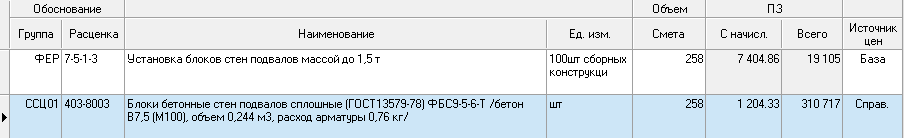 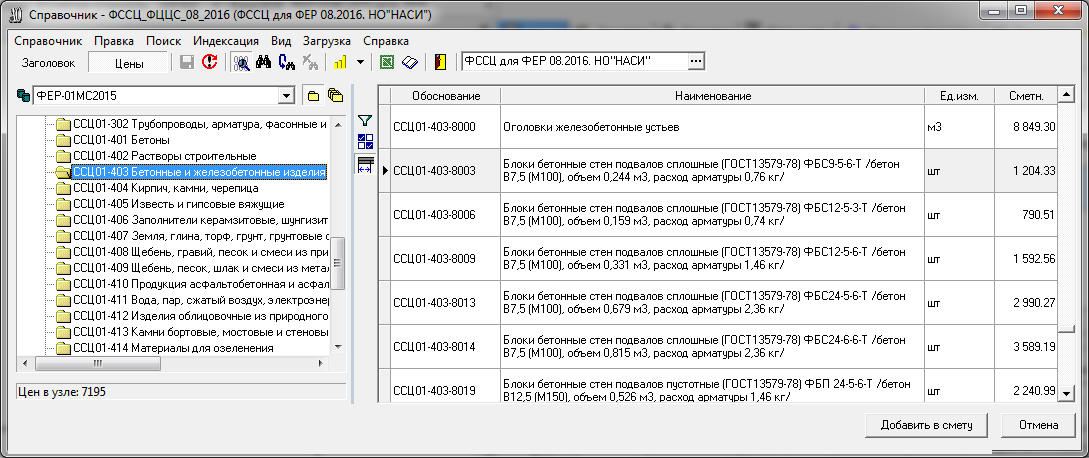 Информация по текущим ценам ресурсов
В специальном окне для работы с ресурсами локальной сметы есть возможность сравнить цены ресурса по различным регионам, динамику изменения цены ресурса в течении года. 
Программа автоматически рассчитывает: фактический индекс удорожания отдельного ресурса;
средневзвешенный индекс удорожания для группы ресурсов по смете; средний разряд работ по локальной смете; и др. Информация отражается в панели Статистики по ресурсам.
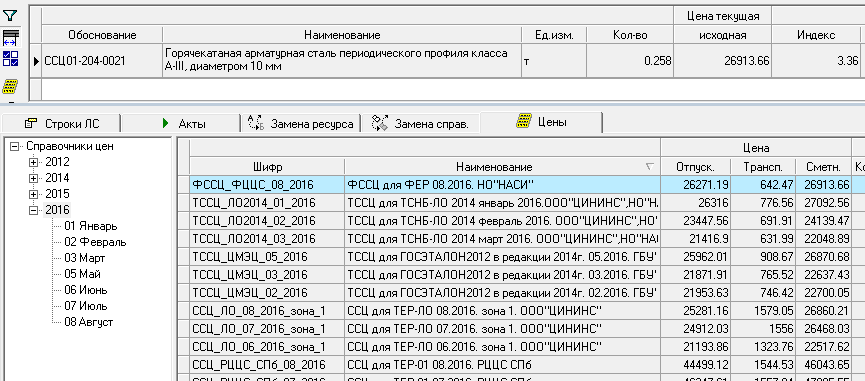 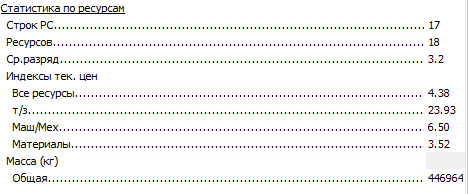 Пересчет сметы по расценкам другой базы
Локальная смета на устройство ленточных фундаментов рассчитана по сметно-нормативной базе 
ТЕР-2001 СПб. См. последнюю колонку  «База НСИ». Указан Шифр базы ТЕР-01, откуда выбрана расценка. В окне «Замена строк» указывается шифр новой базы НСИ (в данном случае ФЕР-01. 
Программа расценки ТЕР-2001 СПб в локальной смете автоматически заменяет на расценки ФЕР-2001 с учетом установленных режимов обработки расценок.  Результат замены легко проверить по значению колонки «База НСИ»
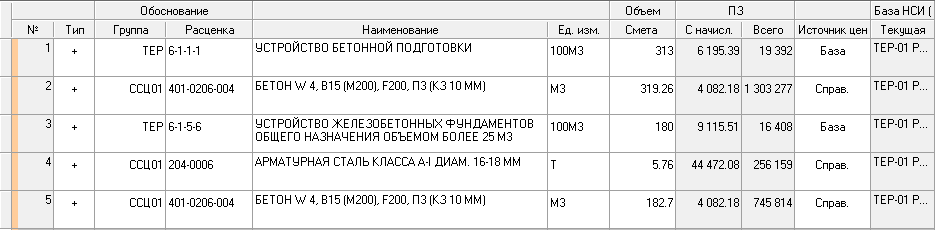 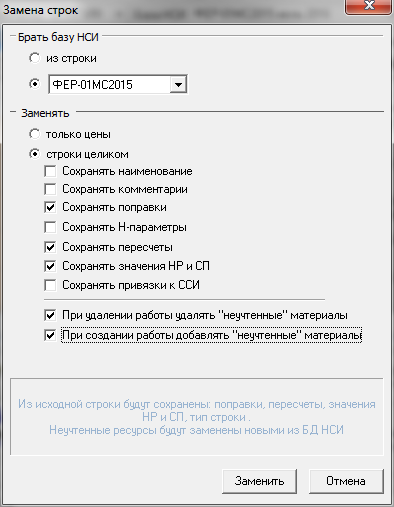 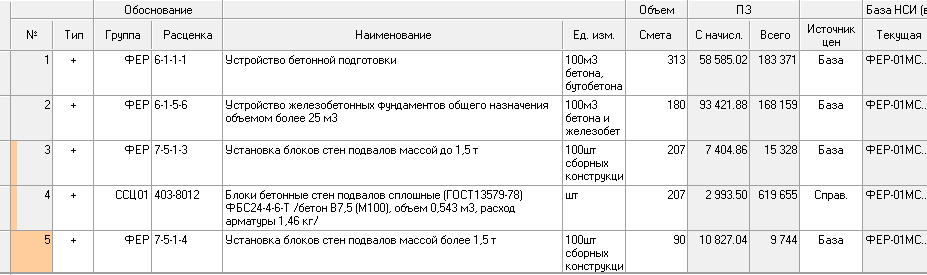 Учет выполненных работ
Учет выполненных работах осуществляется в соответствии реестром заключенных договоров
по каждой отдельной локальной смете. 
На экране постоянно отражается актуальная информация о договорах, выпущенных актах, текущем остатке сметы как по объему, так и в стоимостном выражении и многое другое.
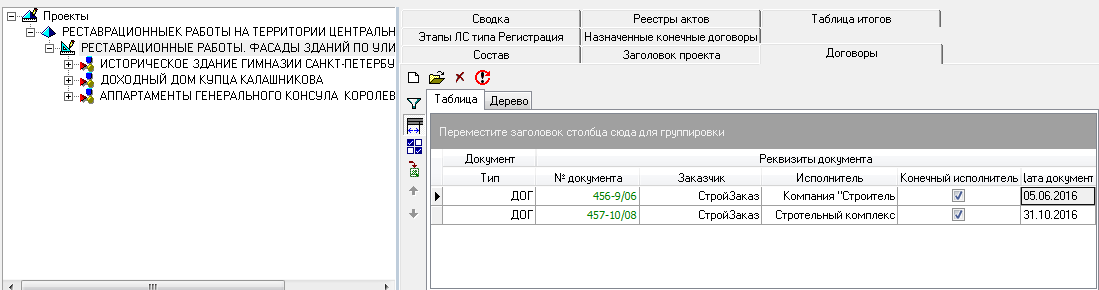 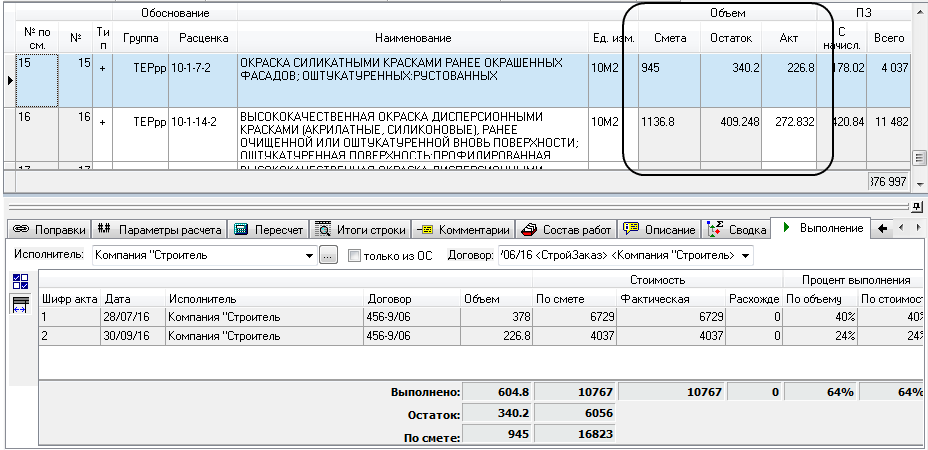 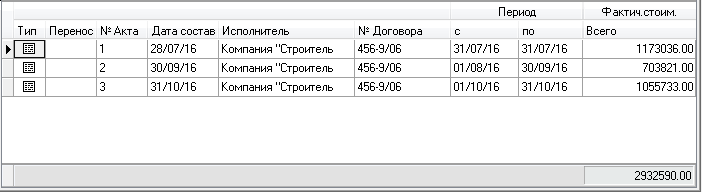 Учет выполненных работ
Отчеты о выполненных работ документально оформляются по типовым (унифицированным) формам, 
таких  как Журнал учета выполненных работ КС-6а;
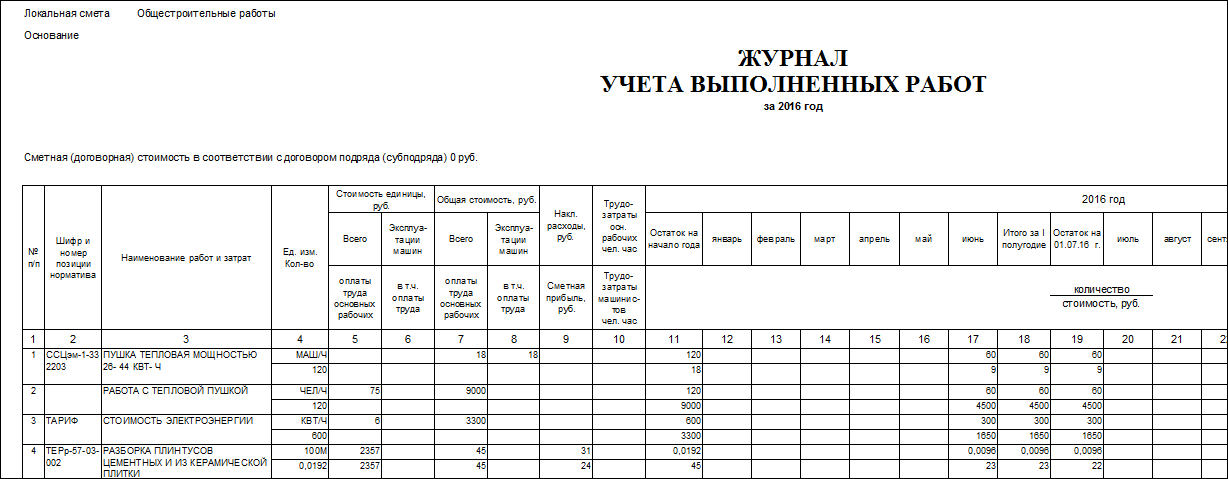 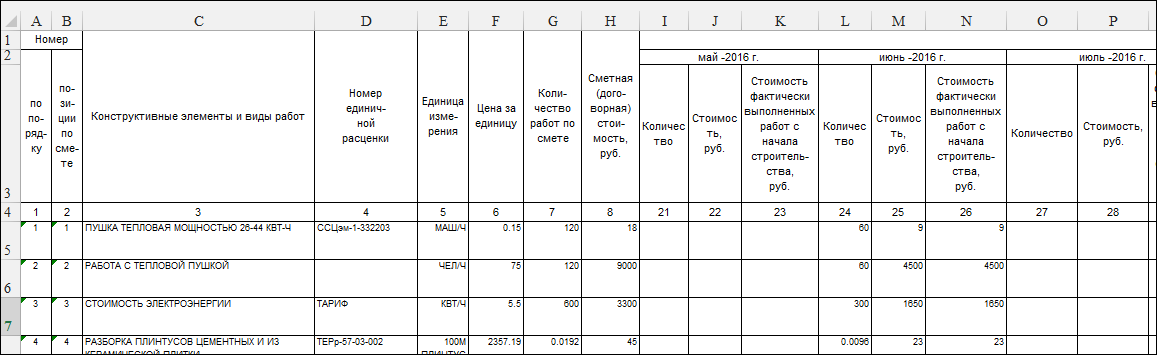 Учет выполненных работ
Акт выполненных работ КС-2; Справка о стоимости выполненных работ КС-3; а также Отчет о расходе основных материалов М-29.
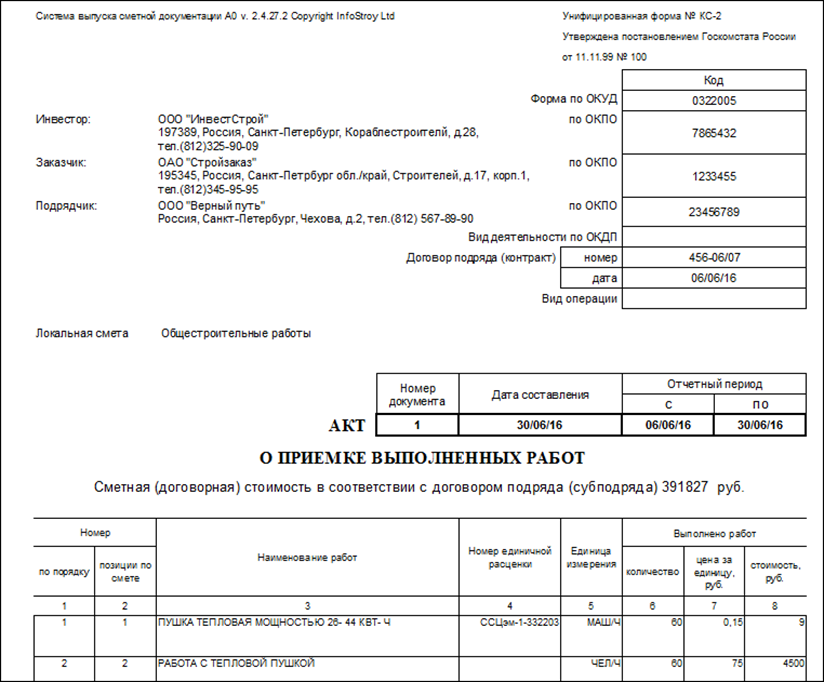 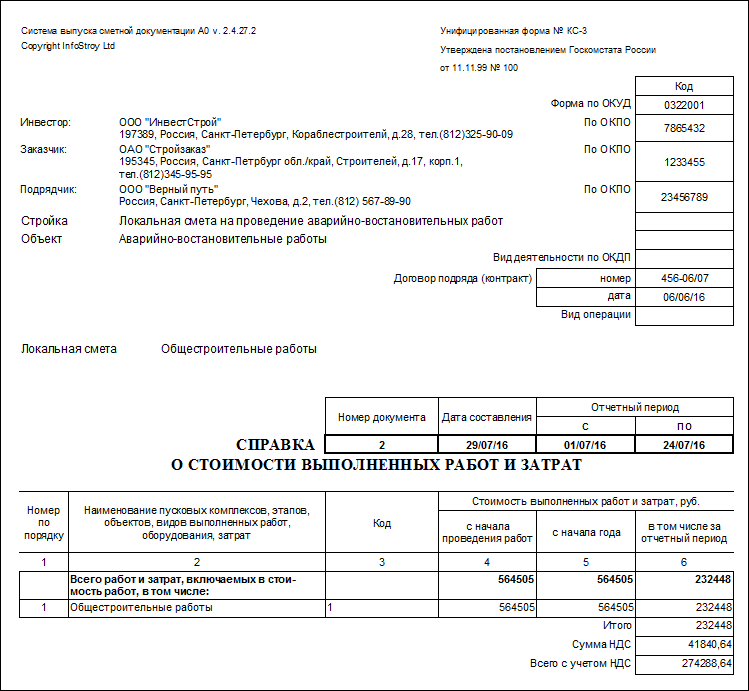 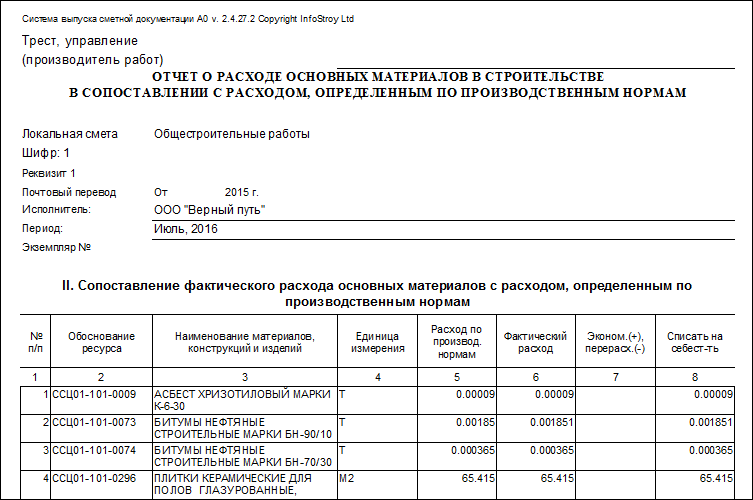 Учет выполненных работ
В дополнение к «стандартным»  функциям в Комплекс А0  введены:

Загрузка Актов из Excel;
Создание акта на Генподрядчика – т.е. «суммирование» нескольких актов в один;
Импорт актов из форматов АРПС, xml-Гранд;
Формирование КС-3 на «общее выполнение» по объекту (проекту) в целом и др.